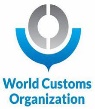 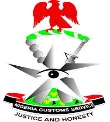 REPORT ON THE ACTIVITIES 

OF 

THE OFFICE OF THE VICE CHAIR
WCO- WEST & CENTRAL AFRICA 
REGION  

PRESENTED BY 

OFFICE OF THE VICE CHAIR 
SECRETARIAT
 
4 MAY 2023
1
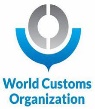 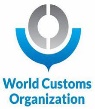 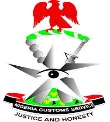 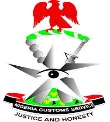 INTRODUCTION
2
2
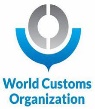 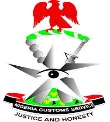 AIM

TO ACQUAINT THE DIRECTORS GENERAL WCO – WCA REGION WITH THE ACTIVITIES OF THE OFFICE OF THE VICE CHAIR  IN THE PAST ONE YEAR
3
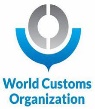 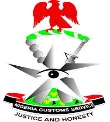 SCOPE OF THE PRESENTATION

1.	ROLES AND RESPONSIBILITIES OF THE VICE CHAIR

     REGIONAL STRUCTURES OF THE
WEST AND CENTRAL AFRICA REGION

    OVERVIEW OF THE ACTIVITIES OF
THE OFFICE OF THE VICE CHAIR IN THE LAST ONE YEAR
4
ROLES AND RESPONSIBILITIES OF THE VICE CHAIR 


1.	ADVICE THE WCO SECRETARY GENERAL ON THE WEST & CENTRAL AFRICA REGION’S POSITION ON MATTERS OF MAJOR IMPORTANCE 

2.	REPRESENT, AS APPROPRIATE, WCO AT SOME MEETINGS OF INTERNATIONAL BODIES IN THE REGION

      ATTENDING POLICY COMMISSION SESSIONS

	IDENTIFY REGIONAL REQUIREMENTS IN
RESPECT OF WCO ACTIVITIES
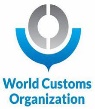 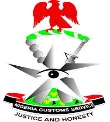 5
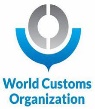 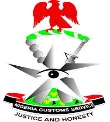 ROLES AND RESPONSIBILITIES OF THE VICE CHAIR (CONT)

5.	CONTRIBUTE TO THE DEVELOPMENT OF THE ANNUAL PLAN OF THE REGIONAL ENTITIES

     ARRANGE PERIODIC REGIONAL MEETINGS
TO FOSTER WCO ACTIVITIES IN THE REGION
6
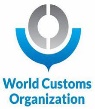 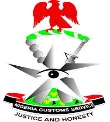 REGIONAL STRUCTURES OF WEST AND CENTRAL AFRICA REGION

     REGIONAL OFFICE FOR CAPACITY BUILDING (ROCB)
WEST AND CENTRAL AFRICA

2.   REGIONAL INTELLIGENCE LIAISON OFFICE (RILO) WEST AFRICA

3.      REGIONAL INTELLIGENCE LIAISON OFFICE (RILO) CENTRAL AFRICA
 
4.       REGIONAL TRAINING CENTRE (RTC) OUAGADOUGOU

     REGIONAL TRAINING CENTRE  (RTC) BRAZZAVILLE


6.       REGIONAL TRAINING CENTRE (RTC) ABUJA
7
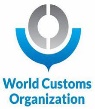 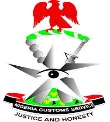 OVERVIEW OF THE ACTIVITIES OF THE OFFICE OF THE VICE CHAIR

1.	Developed and circulated a new Fund Request template FOR the regional structures to facilitate the Vice Chair’s administration 
	
2.	Delegated Sierra Leone to represent the region at the WCO/UNIVERSAL POSTAL UNION Contact Committee

Commiserated with the DG of Cameroon Customs
and the  entire WCA Customs Administration over the death of the immediate past Director of RILO CA and the Great Lake Region, Late Mr SAMA Etienne Sama II 

4.	Played host to the 11th Meeting of Training and Human Resource Managers from 12 – 14 October 2022 at Abuja
8
OVERVIEW OF THE ACTIVITIES OF THE VICE CHAIR IN THE LAST ONE YEAR (CONT)

5.	APPROVED THE Finance and Audit Mission in 5 countries of the region FROM 15 – 22 October 2022

6.	Participated in the 13th Meeting of Contact Points for strengthening the capacities of Customs Administrations of WCA Region from 9 – 11 November 2022 at Yaoundé
	

7.     Participated in the 13th Annual Joint Meeting Of the National Contact Points of RILO-WCA from 14–18 November 2022 at Dakar

8.	Chaired the meeting for the approval of the regional budget presented by the finance committee
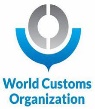 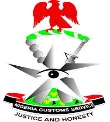 9
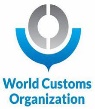 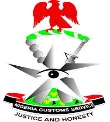 OVERVIEW OF THE ACTIVITIES OF THE VICE CHAIR IN THE LAST ONE YEAR (CONT)

9.         PARTICIPATED IN the Virtual Meeting on the WCO
Modernization  PLAN in January 2023

10.         Participated in the Human Capital Management
Global Conference on Well Being at Work – TAKING CARE OF OUR HUMAN FROM 10 – 12 October 2022

11.         APPROVED THE COORINATION  OF OPERATION ALAMBA 3  AND
CRIPHAM  7  FOR RILO WCA FOR  2023

12.          HOSTED THE WCO GLOBAL  CONFERENCE ON FRAGILE BORDER WITH THE THEM ‘ENABLING CUSTOMS IN FRAGILE SITUATIONS’  FROM 31 JANUARY – 2 FEBRUARY 2023 AT ABUJA
10
OVERVIEW OF THE ACTIVITIES OF THE VICE CHAIR IN THE LAST ONE YEAR (CONT)

13.	APPROVED THE RELEASE OF A TOTAL OF 51 FUNDS REQUEST TOTALLING EUROS 318,541.42 AS AT 25 APRIL 2023
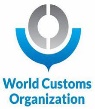 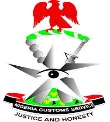 11
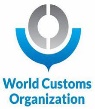 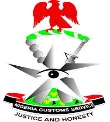 CONCLUSION

  CUSTOMS ADMINISTRATION ARE REQUESTING
FOR THE ESTABLISHMENT OF MORE REGIONAL TRAINING CENTRES

   MOST REGIONAL STRUCTURES ARE UNDER
UTILISED NOT PROPERLY  ASSESSED 

3.	MOST CUSTOMS ADMINISTRATIONS DEVELOP  STRATEGIC PLANS WHICH ARE AT VARIANCE WITH THE REGIONAL STRATEGIC PLANS
12
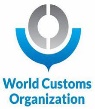 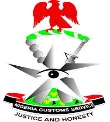 RECOMMENDATIONS

CUSTOMS ADMINISTRATIONS SHOULD PUT ON
HOLD THE ACCREDITATION PROCESSES FOR  MORE RTCs

2.	THE REGION SHOULD DEVELOP AND CONDUCT SYSTEMATIC WORKSHOP ON THE ROLES AND FUNCTIONS OF REGIONAL ENTITIES

3.	CUSTOMS ADMINISTRATIONS SHOULD ALIGN THEIR STRATEGIC PLANS WITH THE REGIONAL STRATEGIC PLAN
13
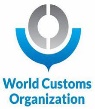 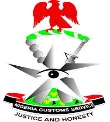 THANK YOU FOR YOUR KIND ATTENTION
14
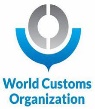 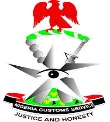 15
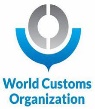 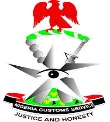 16
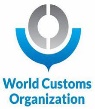 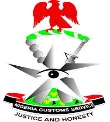 17
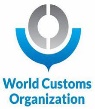 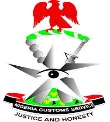 18
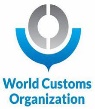 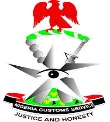 19
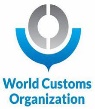 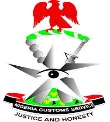 20
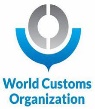 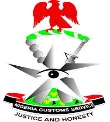 21
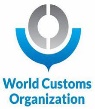 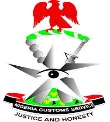 22
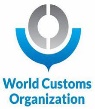 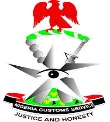 23
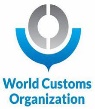 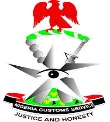 24
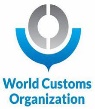 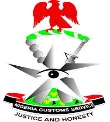 25
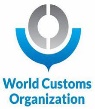 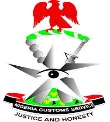 26
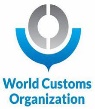 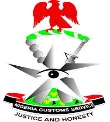 27
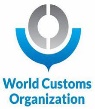 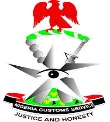 28
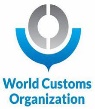 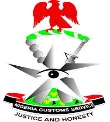 29
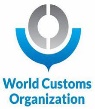 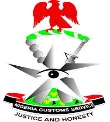 30
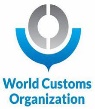 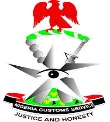 31
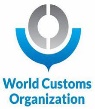 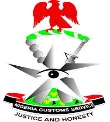 32
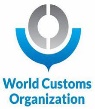 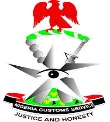 33
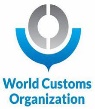 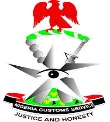 34
RESTRICTED